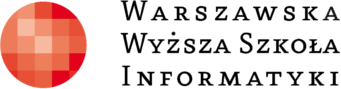 PRACA MAGISTERSKA
MODELOWANIE PROCESÓW BUSINESS INTELLIGENCE Z WYKORZYSTANIEM SYSTEMÓW KLASY ERP
Norbert FijałekMZ403
nr albumu: 6814
promotor: dr inż. Dariusz Pałka
Warszawa 2017
Problem badawczy
Optymalny model procesów Business Intelligence dla organizacji działającej w sektorze rynku małych i średnich przedsiębiorstw (MŚP)
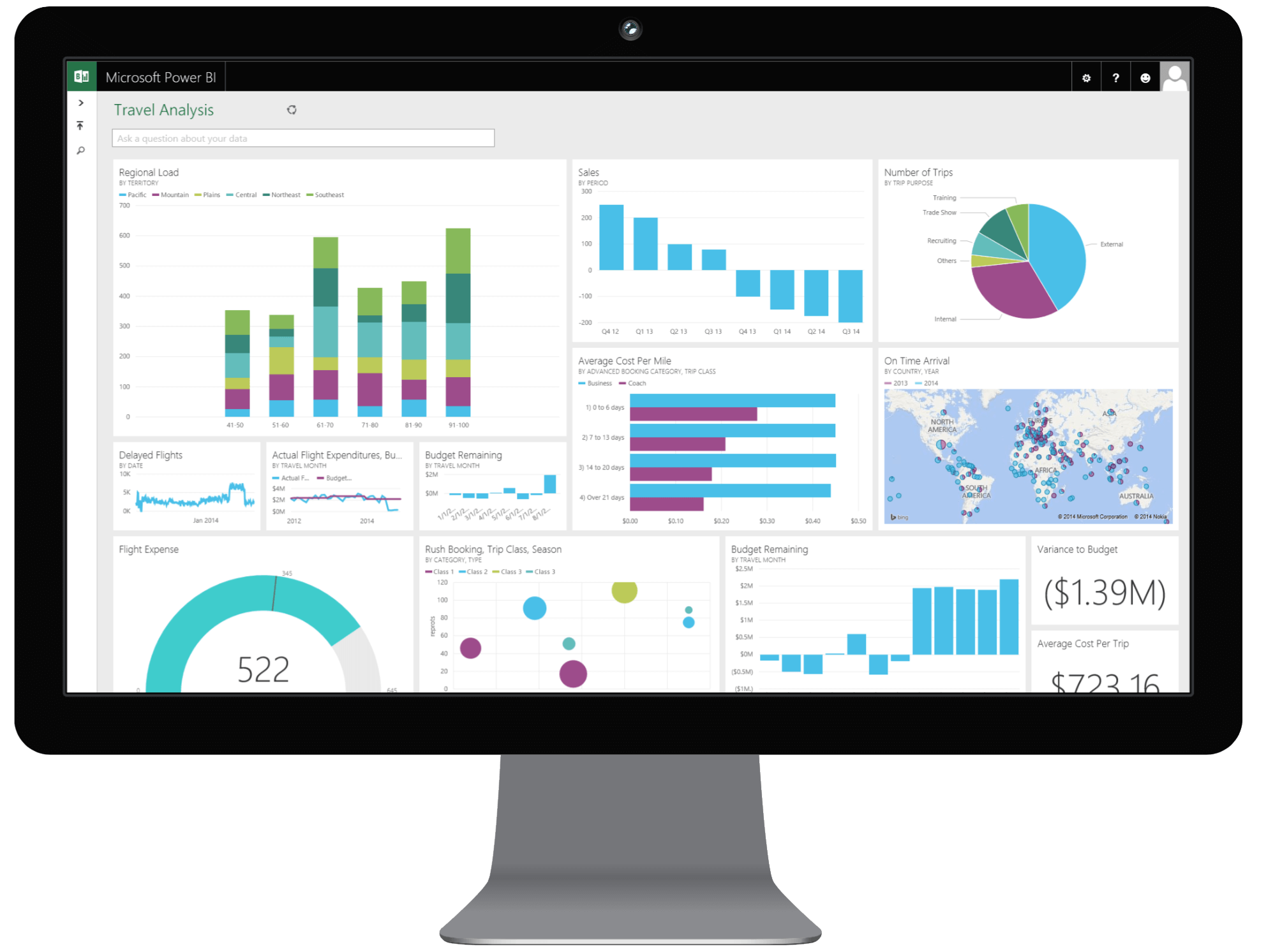 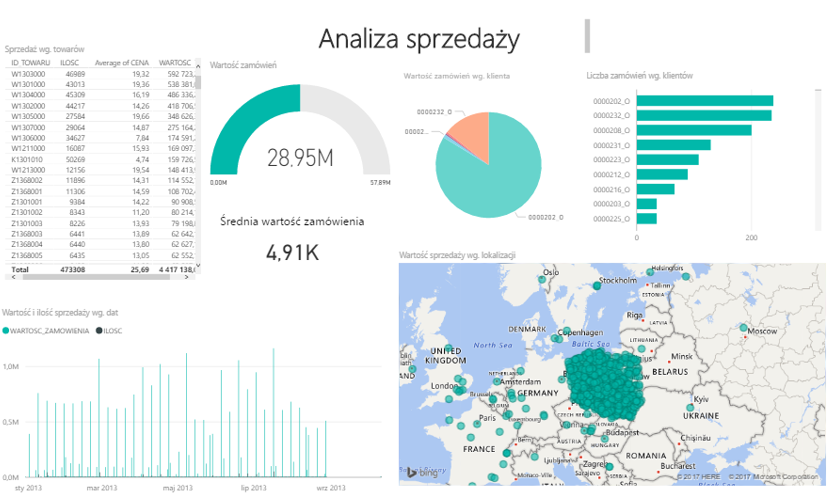 Hipoteza robocza
Modelowanie procesów Business Intelligence, z wykorzystaniem systemów klasy ERP, efektywnie wspiera podejmowanie decyzji zarządczych a zastosowanie modelu procesów, przy użyciu systemu samoobsługowego (ang. self -service) Business Intelligence wykorzystującego dane z systemu klasy ERP, zwiększa efektywność funkcjonalną organizacji z sektora Małych i Średnich Przedsiębiorstw (MŚP)
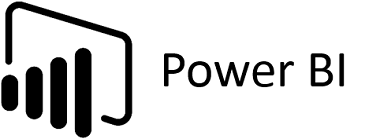 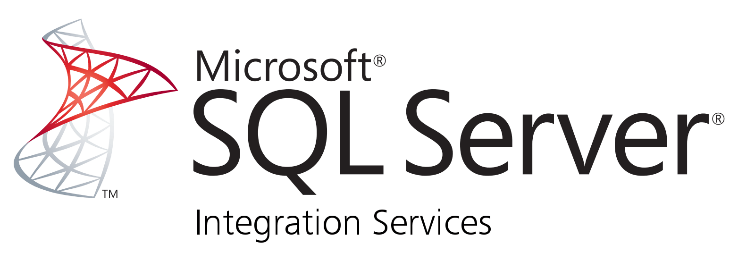 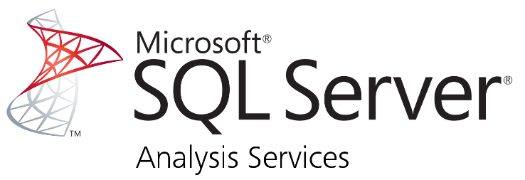 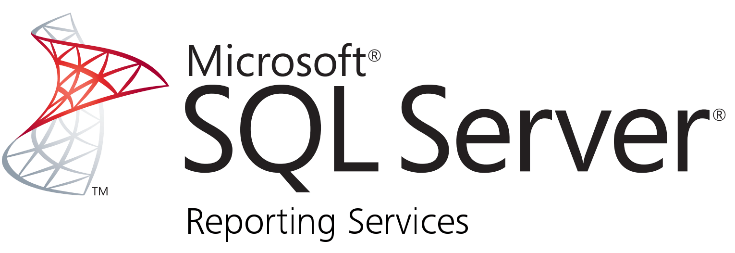 Cel pracy i zakres badań
Cel pracy: 
przeprowadzenie badań w zakresie analizy porównawczej modeli procesów Business Intelligence wykorzystujących środowisko systemu klasy ERP
Zakres badań: 
przygotowanie dwóch środowisk systemu Business Intelligence:
wykorzystujące środowisko BI,
wykorzystujące narzędzie Power BI
MODELE ŚRODOWISK BUSINESS INTELLIGENCE
WYKORZYSTANIE HURTOWNI DANYCH
WYKORZYSTANIE NARZĘDZIA „SELF-SERVICE” BI
SYSTEM ERP
Plan pracy
Wstęp
Rozdział 1. Istota i architektura systemów Business Intelligence
Rozdział 2. Modelowanie procesów BI
Rozdział 3. Modelowanie wybranych rozwiązań BI z wykorzystaniem danych z systemów klasy ERP
Rozdział 4. Analiza porównawcza wykonanych modeli oraz przedstawienie wyników badań
Wnioski
Metody prowadzonych badań
Model „tradycyjnego” środowiska BI z wykorzystaniem HD
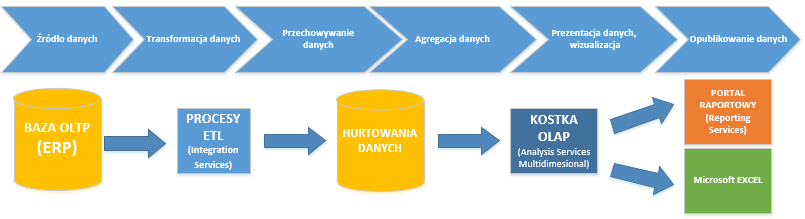 Model samoobsługowego środowiska BI
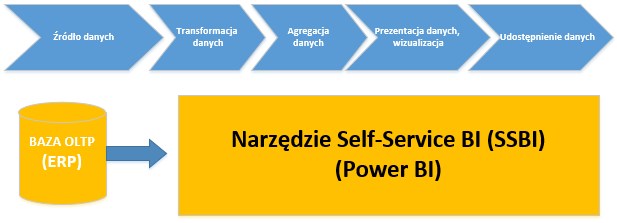 Implementacja rozwiązań
Wykorzystanie środowiska Windows Server 2016 Standard
Zastosowanie oprogramowania Microsoft SQL Server 2016
Modelowanie bazy danych OLTP (będącą odzwierciedleniem wycinka  bazy danych systemu ERP)
Utworzenie modelu danych w narzędziu Analysis Services
Utworzenie przykładowych raportów w narzędziu Reporting Services
Zastosowanie oprogramowania Microsoft Power BI
Modelowanie danych przy wykorzystaniu bazy danych OLTP (będącą odzwierciedleniem wycinka  bazy danych systemu ERP)
Utworzenie modelu danych 
Utworzenie interaktywnych kokpitów zarządczych
Implementacja rozwiązań - przykład
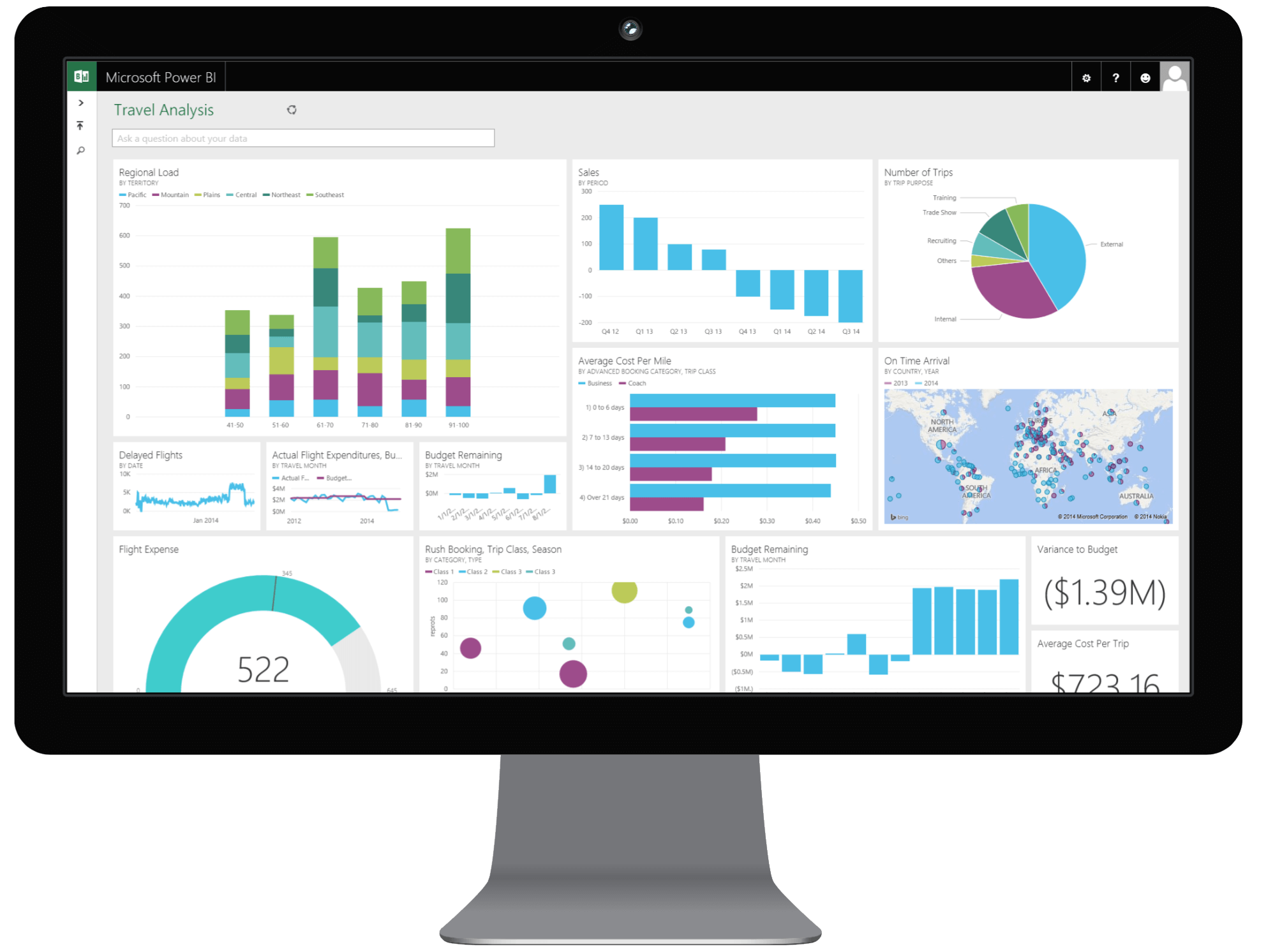 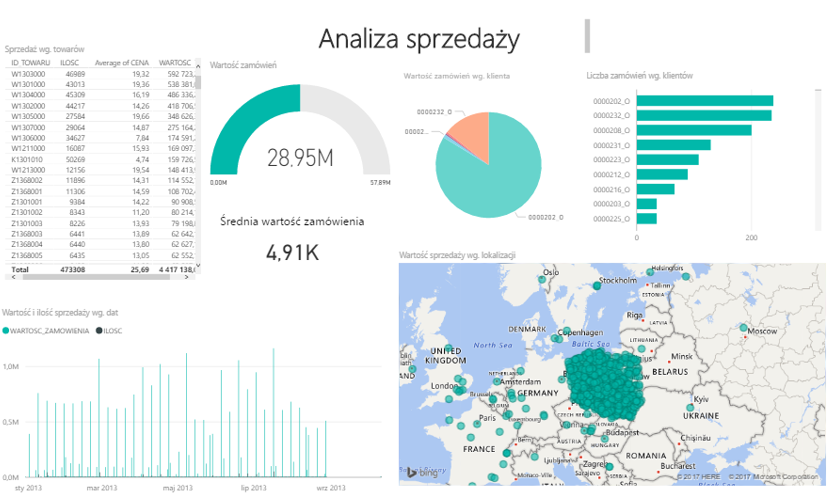 Analiza SWOT
Analiza SWOT
Ankieta i wywiad
Przykładowe pytania z ankiet:
Procentowy rozkład wykorzystania narzędzi samoobsługowego BO w codziennej pracy 
Najważniejsze zalety wdrożenia samoobsługowego modelu BI 
Ocena wzrostu komfortu oraz efektywności pracy po wdrożeniu samoobsługowego narzędzia BI
Przykładowe pytania z wywiadów:
Jaki rodzaj informacji BI jest niezbędny w przedsiębiorstwie oraz skąd należy takie informacje pozyskiwać?
Czy system ERP może stanowić jedyne źródło informacji zarządczych?
Czym należy kierować się przed podjęciem decyzji czy kupić duży system BI, czy wystarczy mniej skomplikowane samoobsługowe narzędzie BI?
Wnioski oraz podsumowanie badań
podsumowanie przeprowadzonych badań 
odnalezienie odpowiedzi na pytania stanowiące problem badawczy
potwierdzenie hipotezy badawczej
Podstawowa literatura
Zaskórski P.,  „Asymetria informacyjna w zarządzaniu procesami” WAT, Warszawa 2012

Olszak C.M., „Tworzenie i wykorzystywanie systemów Business Intelligence na potrzebny współczesnej organizacji”, Wydawnictwo Akademii Ekonomicznej, Katowice 2007

Pod redakcją A.Nowicki, I.Chomiak-Orsy, „Analiza i modelowanie systemów informatycznych”, Wydawnictwo Uniwersytetu Ekonomicznego we Wrocławiu, Wrocław 2011

Januszewski A., „Funkcjonalność informatycznych systemów zarządzania Tom 2. Business Intelligence.”, Wydawnictwo Naukowe PWN, Warszawa 2008

Surma J., „Business Intelligence. Systemy wspomagania decyzji biznesowych”, Wydawnictwo Naukowe PWN, Warszawa 2009
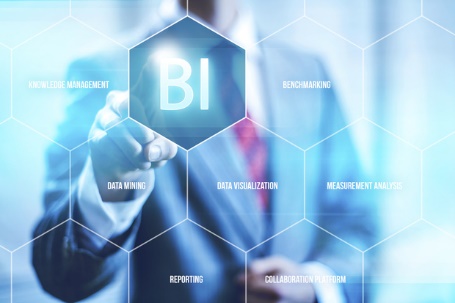 Dziękuję za uwagę